Semantisatieverhaal A:
Vorige week was er op een school in Vlissingen een gesprek over schoolregels. Eén van de regels die besproken werd, was het verbod op kauwgom op school. Veel kinderen vroegen zich af waarom dat eigenlijk nog steeds geldt. Waarom dat nog steeds de afspraak is. De juf liet een foto zien van een tafel die onder de kauwgom zat, en iedereen riep: “ieeuw!” Dat was duidelijk: dit soort gedrag moest verleden tijd zijn. Dit moest voorbij zijn. De juf legde uit dat die regel nog steeds nodig is, omdat niet iedereen zich eraan houdt. Maar sommige kinderen probeerden manieren te bedenken om de regel te omzeilen of ervoor te zorgen dat ze dit niet meemaken. Om toch kauwgom te kunnen eten op school. “Wat als ik het gewoon níet onder de tafel plak?” zei iemand. Anderen vonden dat de school veel te streng was, en hadden kritiek (dat betekent zeggen dat je iets niet goed vindt) op sommige regels, zoals het mobieltjesverbod. Het verbod is de regel die zegt dat iets niet mag. Ze vonden dit verbod zelfs schokkend. Ze vonden het verschrikkelijk, vreselijk. “Waarom mogen we geen telefoons gebruiken in de pauze?” vroeg een klasgenoot. De juf antwoordde dat school vindt dat kinderen te afhankelijk zijn van of niet zonder hun telefoons en dat het beter is om live met elkaar te communiceren. Communiceren betekent met anderen praten, chatten of schrijven. Ze zei dat het goed is om echt met elkaar te práten. Zo leer je beter om gesprekken te voeren en voel je je minder onzeker. Onzeker betekent met weinig vertrouwen in jezelf. Dat klonk wel logisch, al waren sommigen het er nog steeds niet mee eens. De discussie eindigde toch positief. Het eindigde goed, fijn. Iedereen besloot om zich voorlopig gewoon aan de regels te houden. En trouwens, kauwgom onder een tafel plakken? Nee bah, daar ben ik sowieso veel te netjes voor!
A
[Speaker Notes: Woordenoverzicht
de verleden tijd: iets wat voorbij is
het verbod: de regel die zegt dat iets niet mag
gelden: de afspraak zijn
onzeker: met weinig vertrouwen in jezelf
schokkend: verschrikkelijk, vreselijk
omzeilen: ervoor zorgen dat je iets vervelends niet meemaakt
kritiek hebben: zeggen dat je iets niet goed vindt
afhankelijk zijn van: niet zonder kunnen
communiceren: met anderen praten, chatten of schrijven
positief: goed, fijn]
Gerarda Das
Marjan ter Harmsel
Mandy Routledge
Francis Vrielink
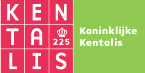 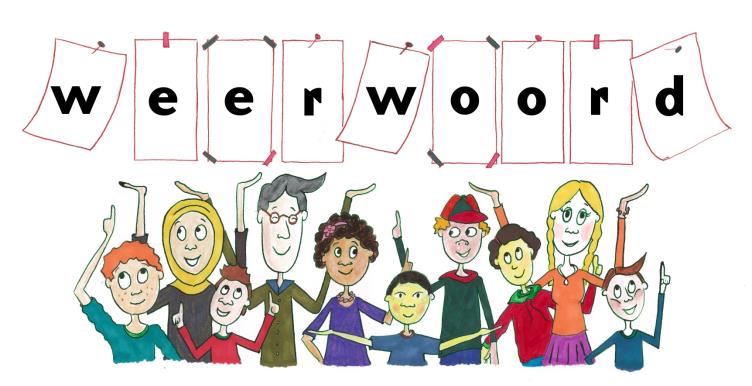 Week 49 – 3 december 2024
Niveau A
gelden
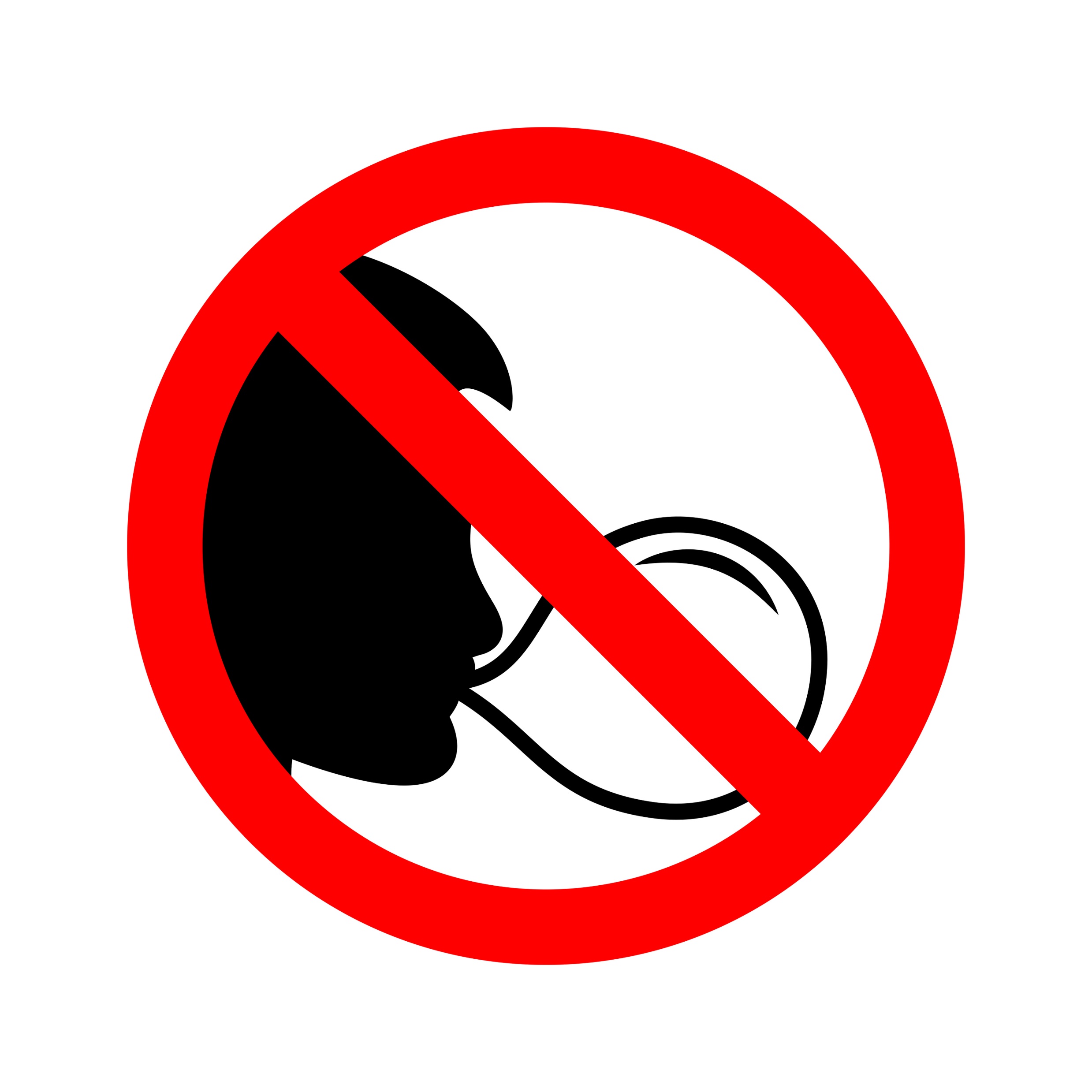 verleden tijd
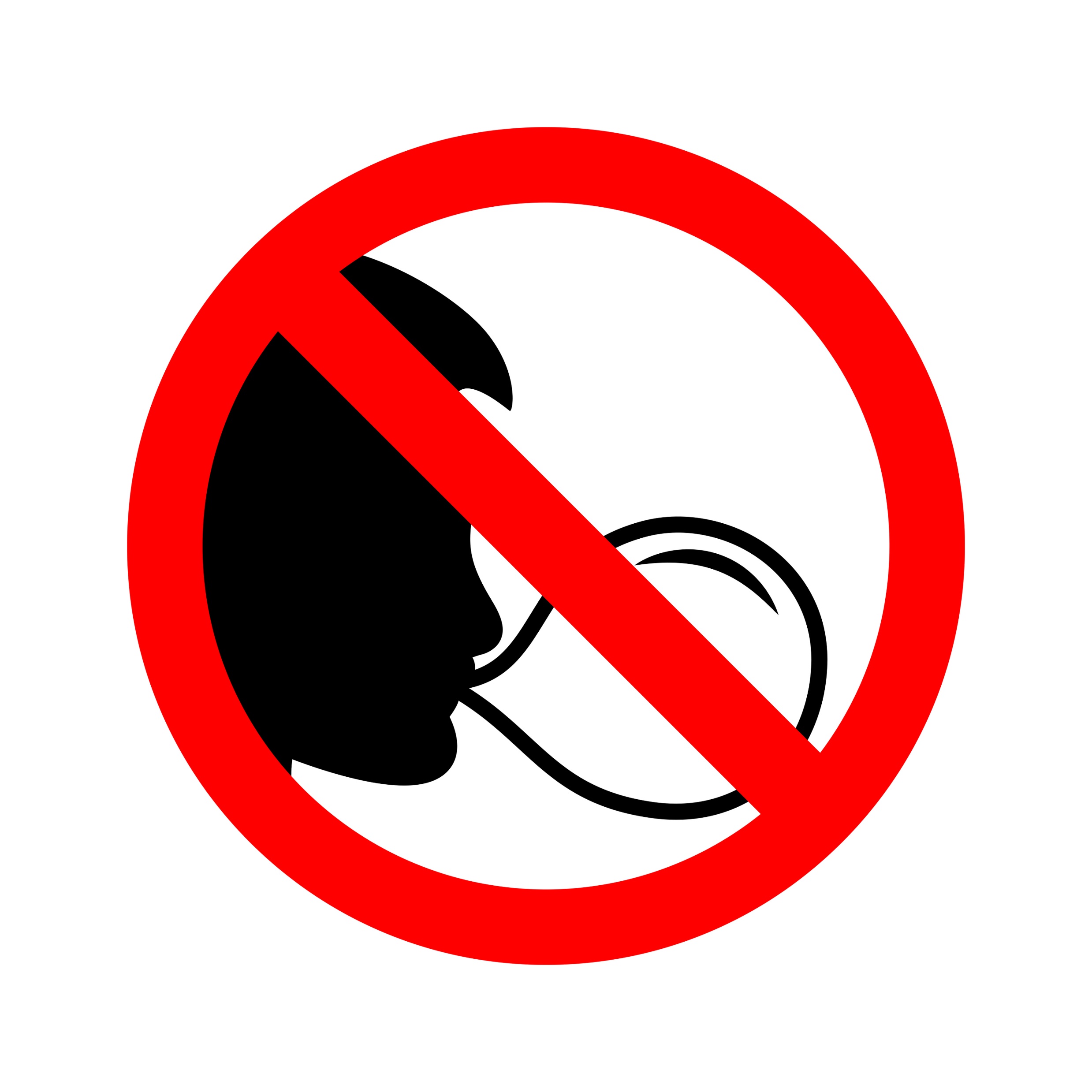 omzeilen
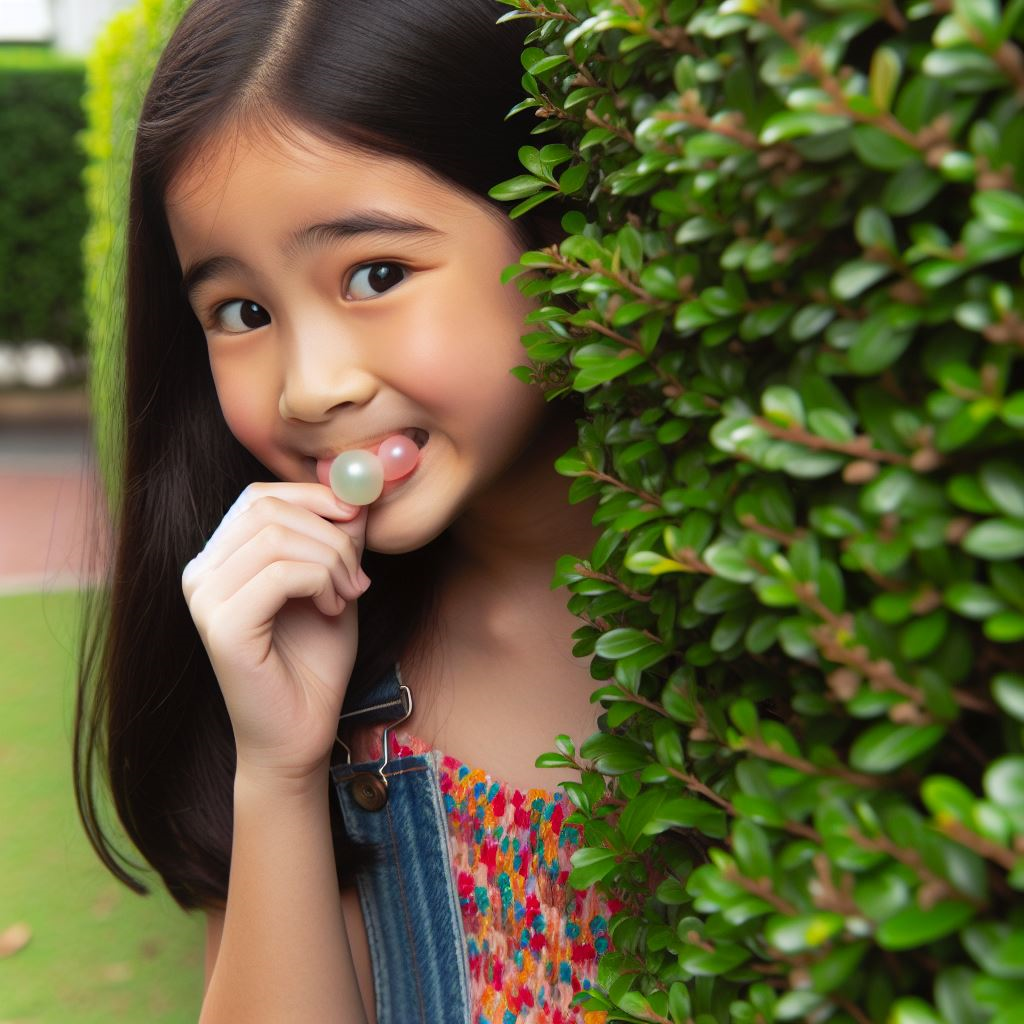 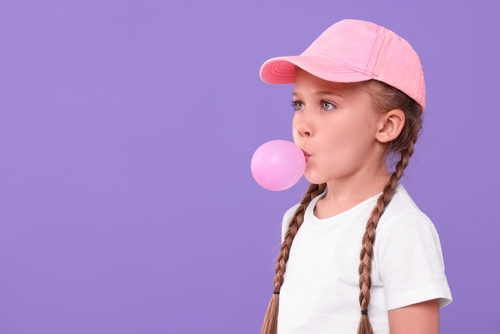 kritiek hebben
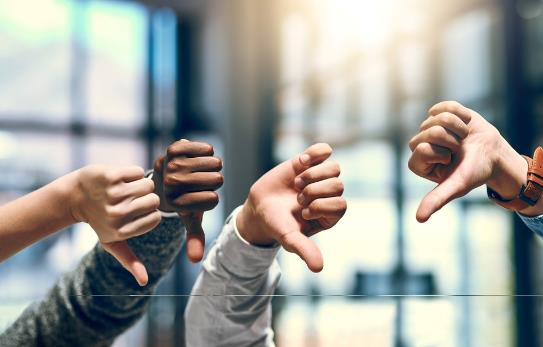 het verbod
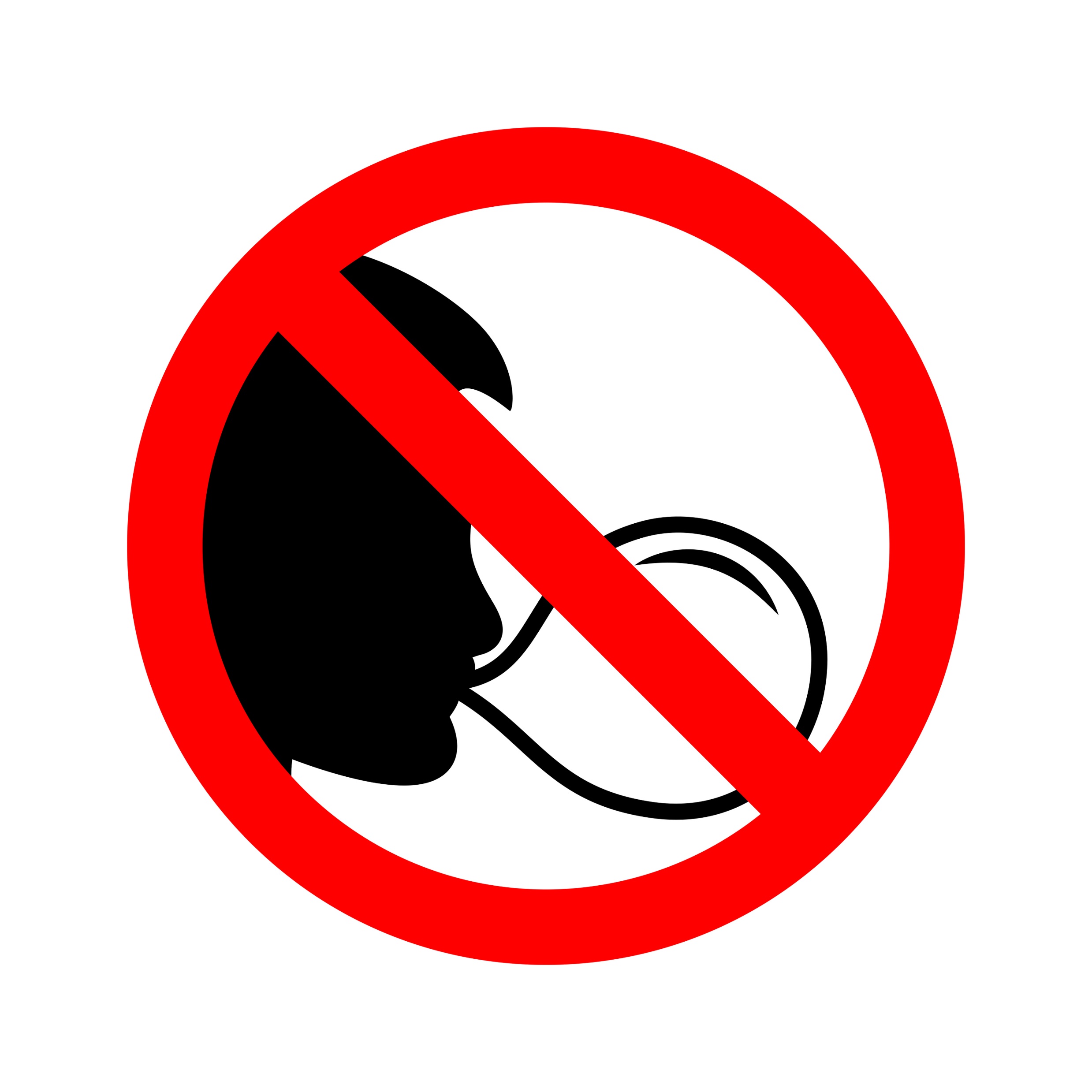 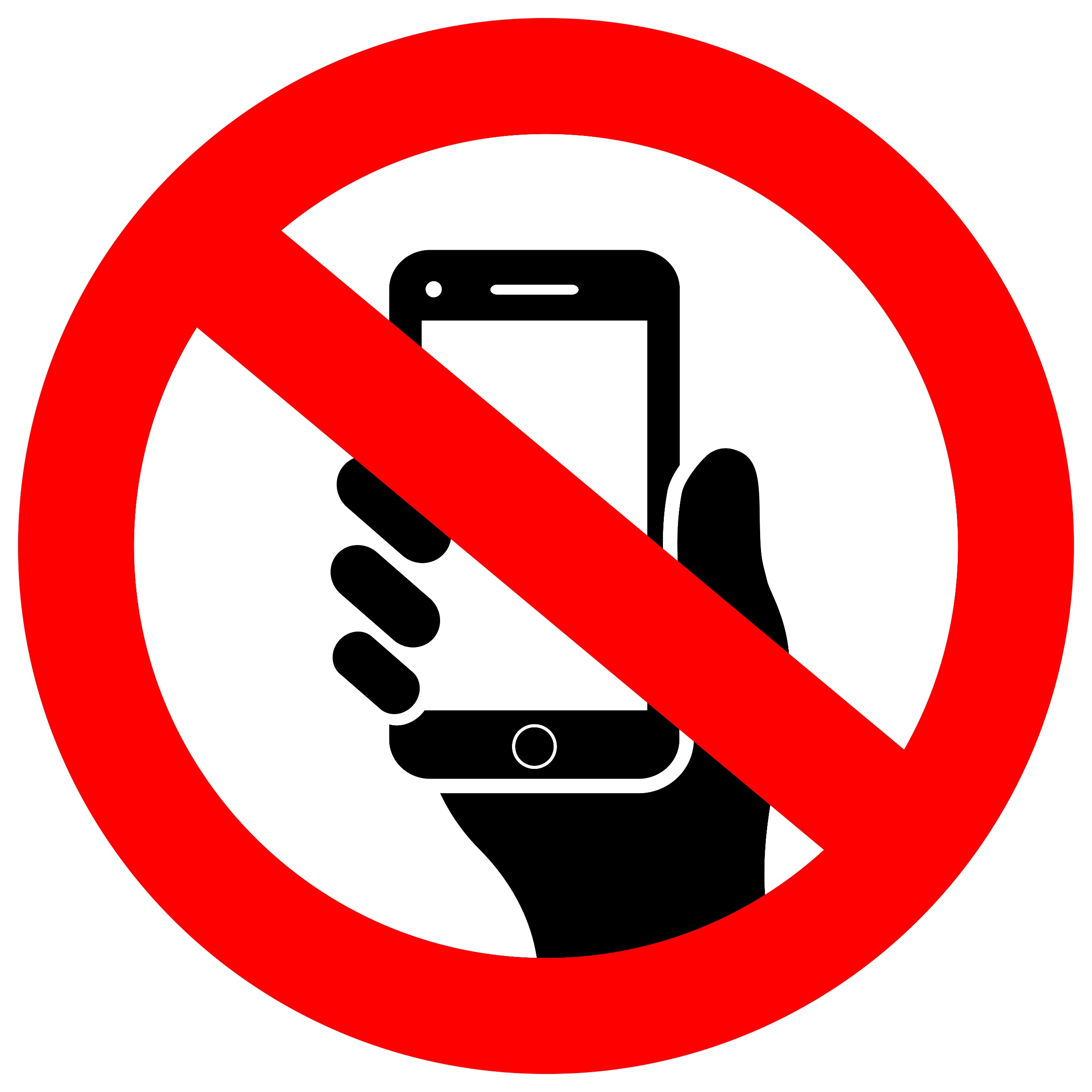 schokkend
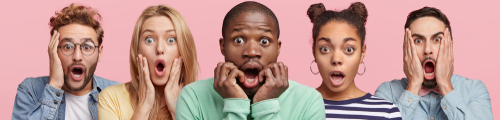 afhankelijk zijn van
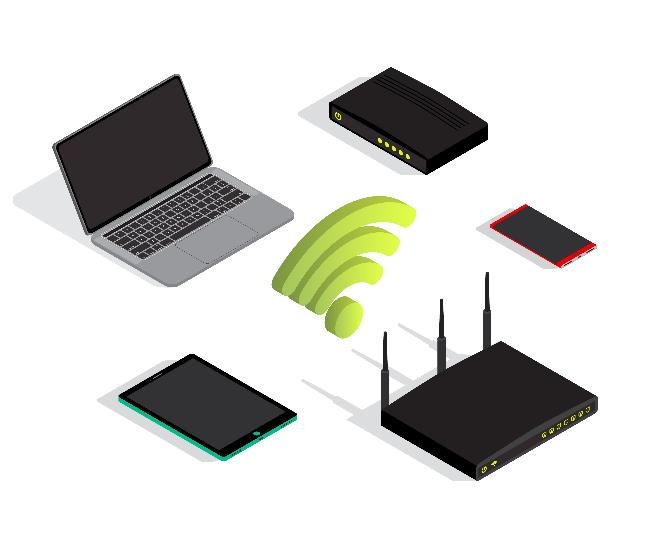 communiceren
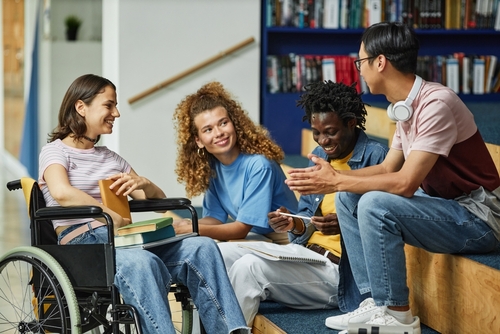 onzeker
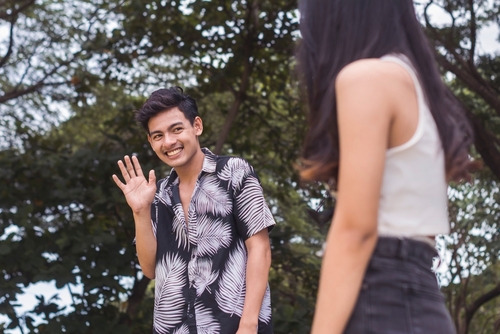 positief
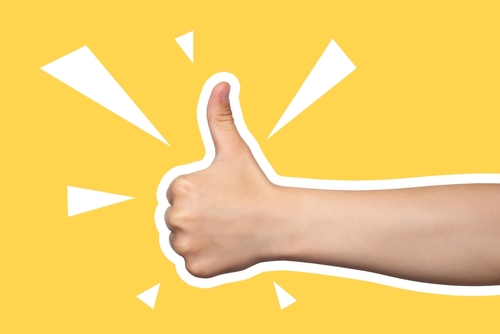 Op de woordmuur:
negatief
positief
= niet goed, iets niet willen
 
 
 
  


De discussie eindigde negatief, en mensen liepen boos weg.
= goed, fijn

 
 
 
 
 
   

De discussie eindigde positief.
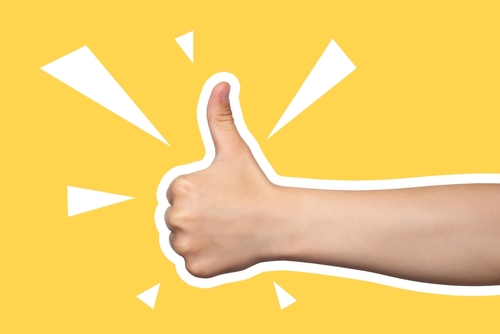 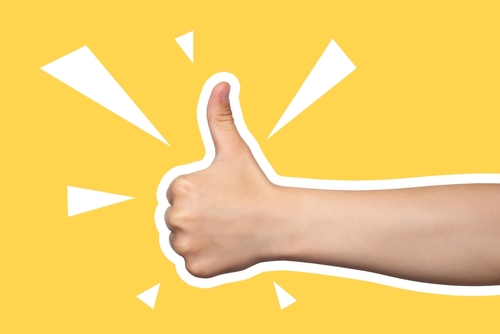 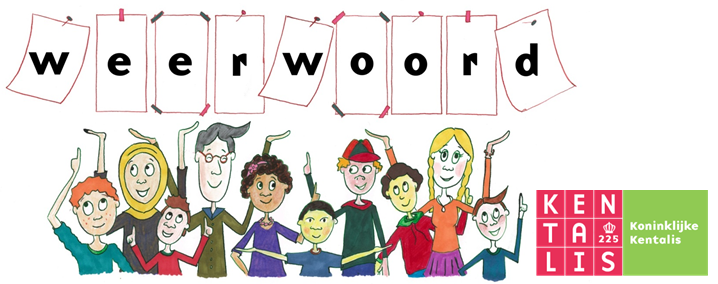 afhankelijk zijn van
zelfvoorzienend zijn
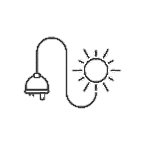 = niet zonder kunnen

 
 
 
  


Bij online spellen ben je afhankelijk van internet om te kunnen spelen.
= dan kun je zelf zorgen voor alles wat je nodig hebt 
 
 
 
   

Met zonne-energie en een moestuin kun je zelfvoorzienend zijn.
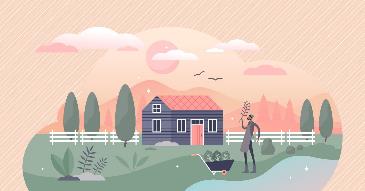 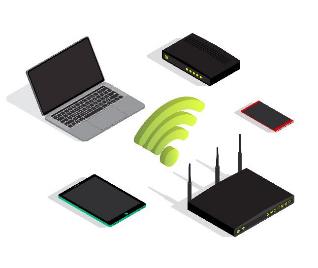 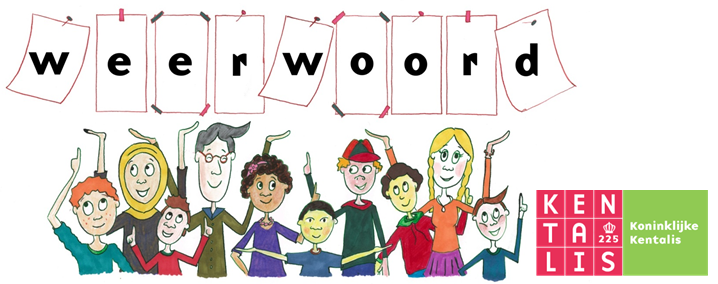 waardering
hebben
kritiek hebben
= zeggen dat je iets niet goed vindt
 
 
 
 
   
Anderen vonden dat de school veel te streng was, en hadden kritiek op  sommige regels.
= de woorden waarmee mensen zeggen dat ze blij zijn met wat je gedaan hebt, de lof
  




De klasgenoten hadden waardering voor zijn werk.
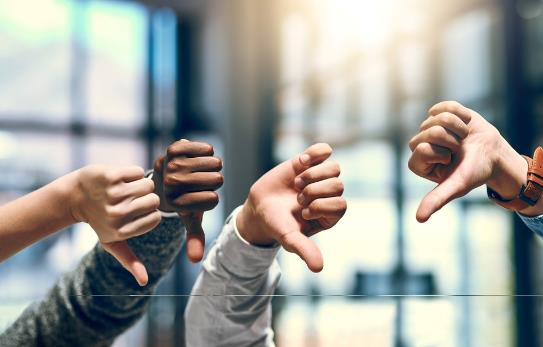 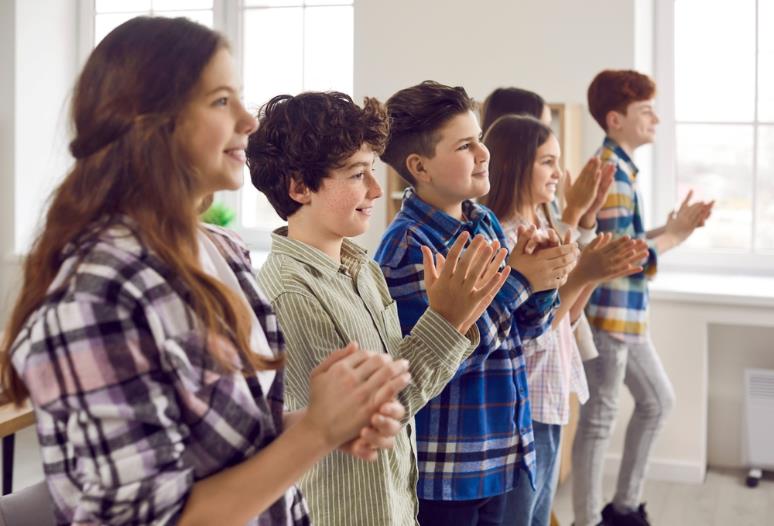 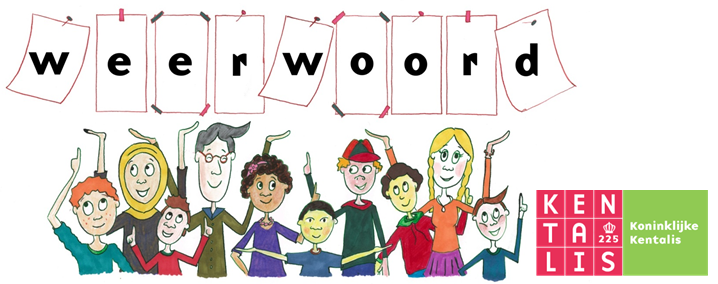 het verbod
de toestemming
= de regel die zegt dat iets niet mag
 
 
 
  


Er is een verbod om mobiele telefoons te gebruiken in school.
= als iemand zegt dat je iets mag doen

 
 
 
    

We hebben toestemming om water te drinken tijdens de les.
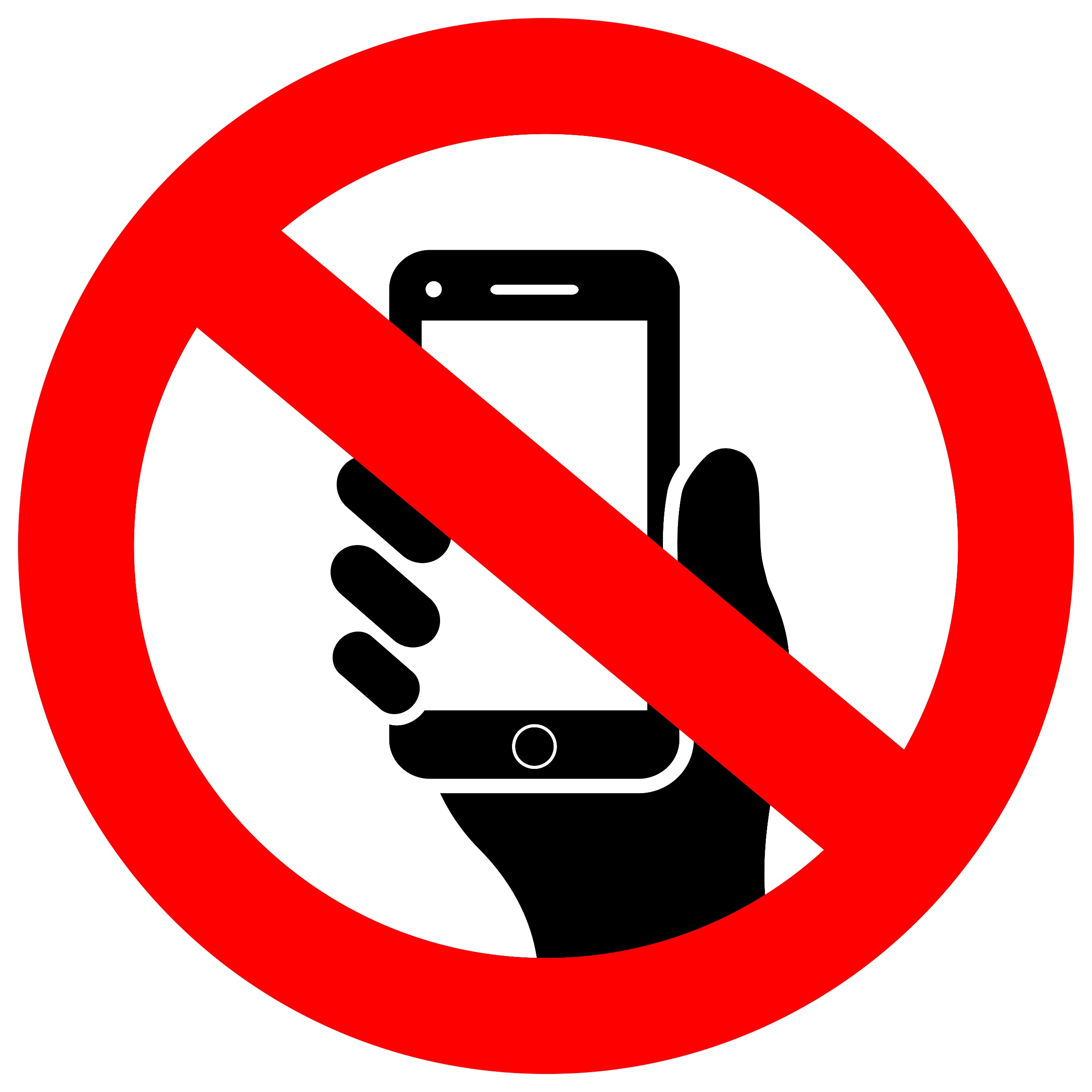 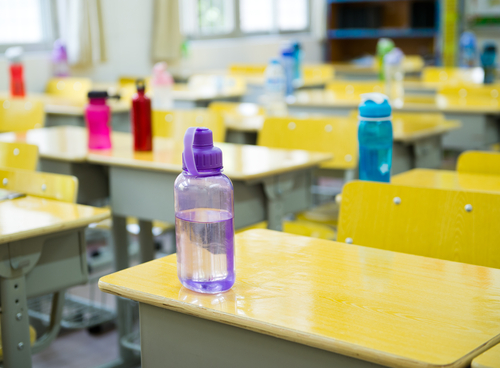 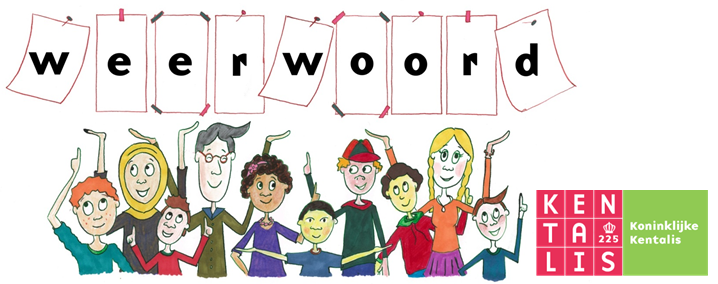 verdragen
omzeilen
= het meemaken en uithouden 
 
 
  


Anderen besloten de regel te verdragen en aten geen kauwgom meer op school.
= ervoor zorgen dat je iets vervelends niet meemaakt 
 
 
 
   
Sommige kinderen probeerden manieren te bedenken om de regel te omzeilen.
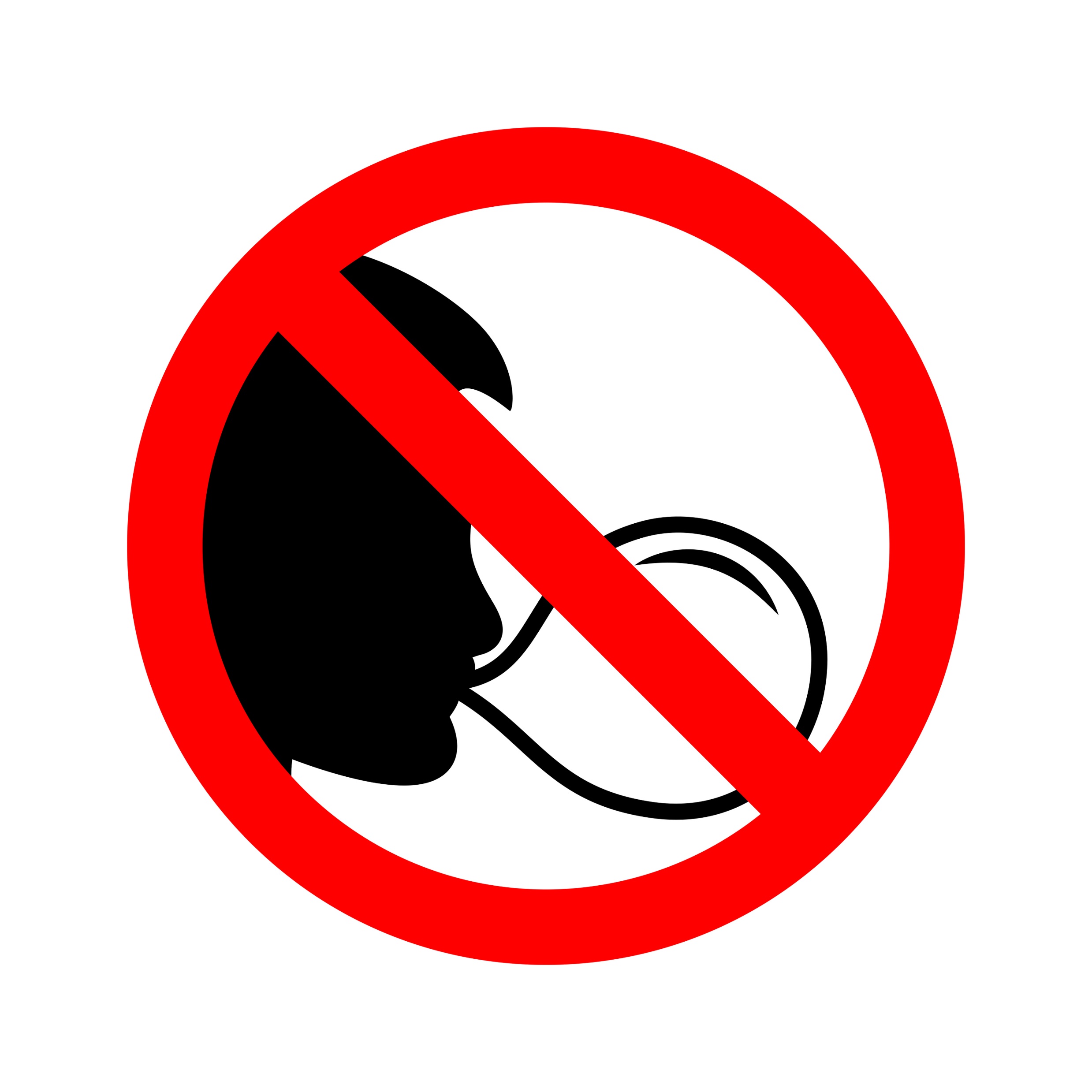 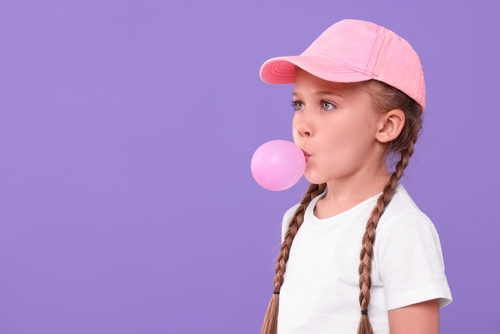 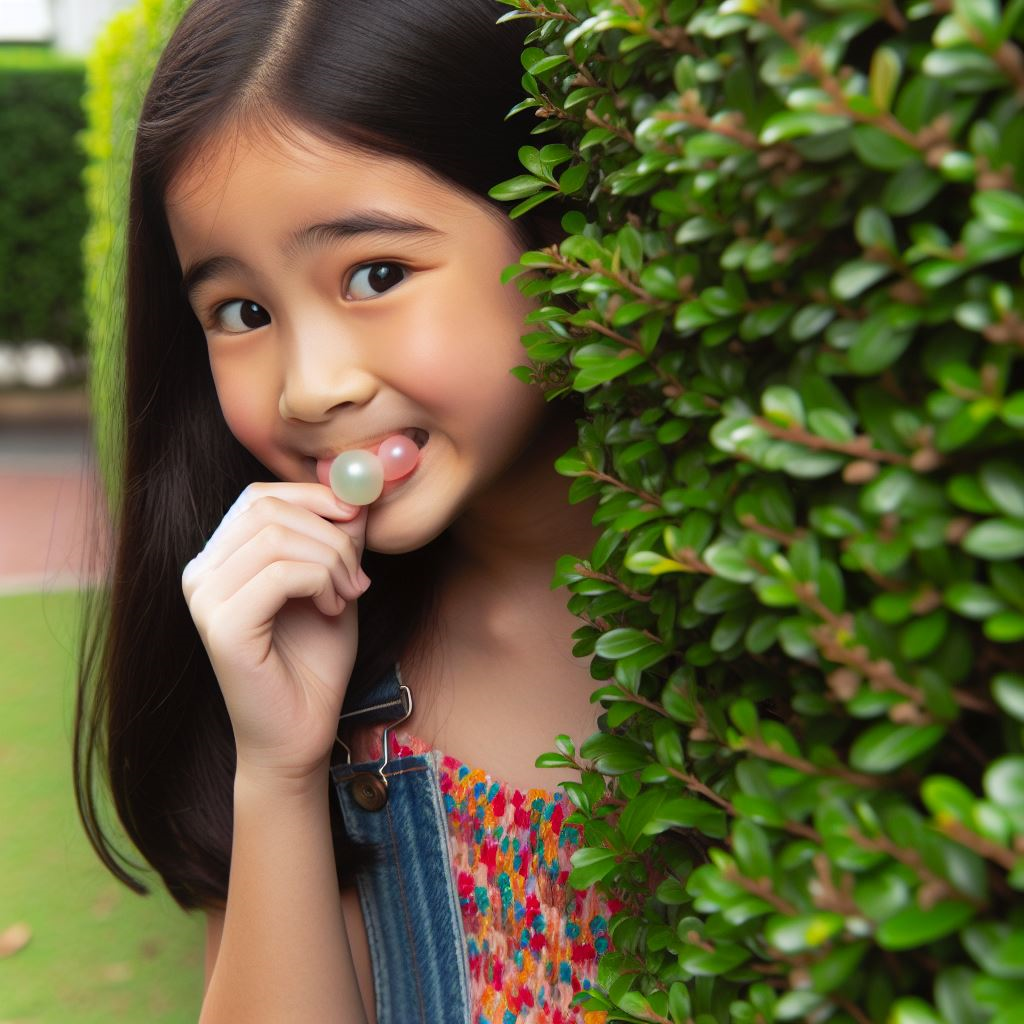 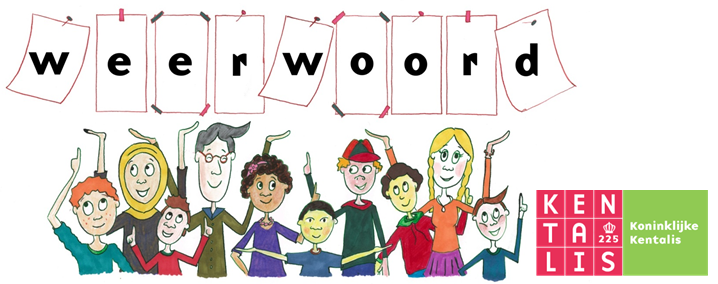 onzeker
zelfverzekerd
= zeker van jezelf, vol zelfvertrouwen 
 
 
  




Zij zijn zelfverzekerd en durven alles te zeggen.
= met weinig vertrouwen in jezelf
 
 
 
 
   
 

Hij is onzeker en durft niets te zeggen.
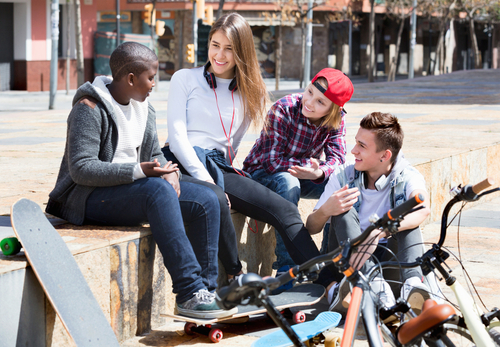 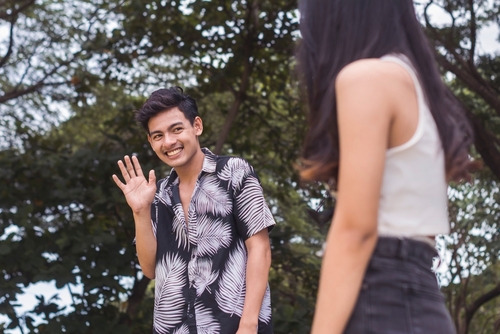 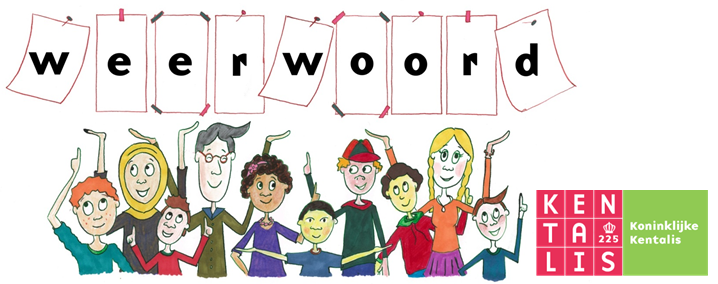 Kauwgom kauwen is echt verleden tijd! Dat doen we niet meer.
?
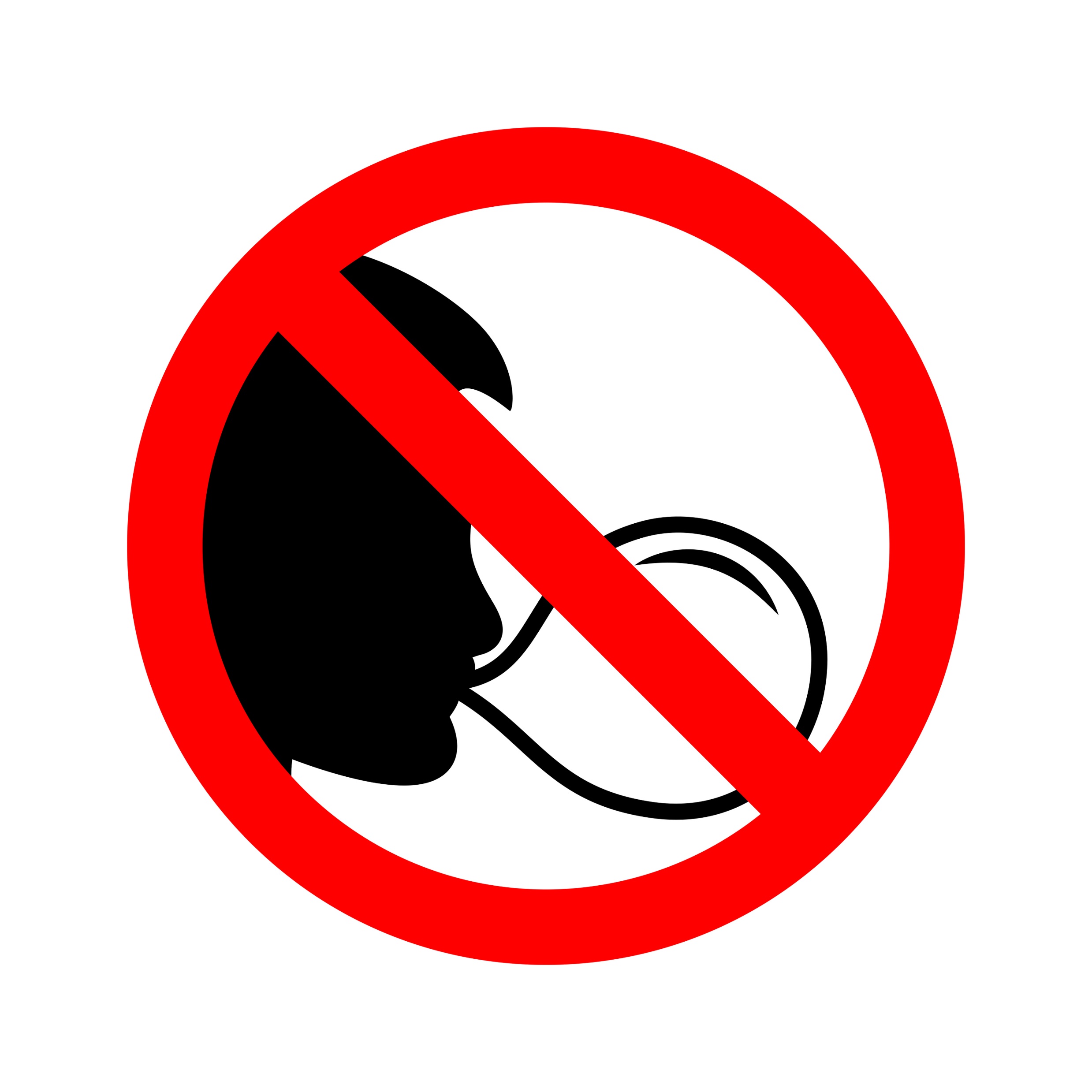 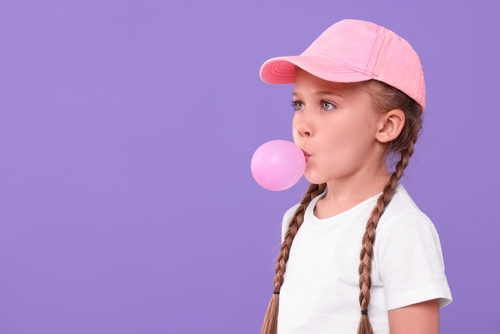 de toekomstige tijd
de verleden tijd
het heden
= iets wat voorbij is
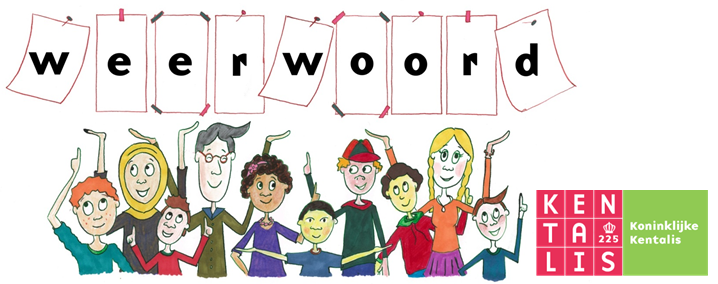 Ze vonden het mobieltjesverbod op school schokkend.
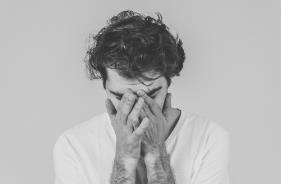 dramatisch
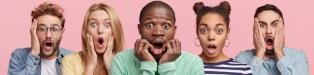 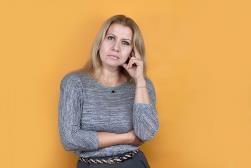 schokkend
= verschrikkelijk, vreselijk
naar
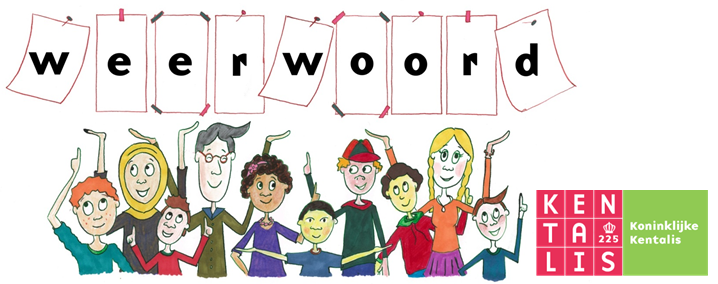 Het verbod op kauwgom op school geldt nog steeds.
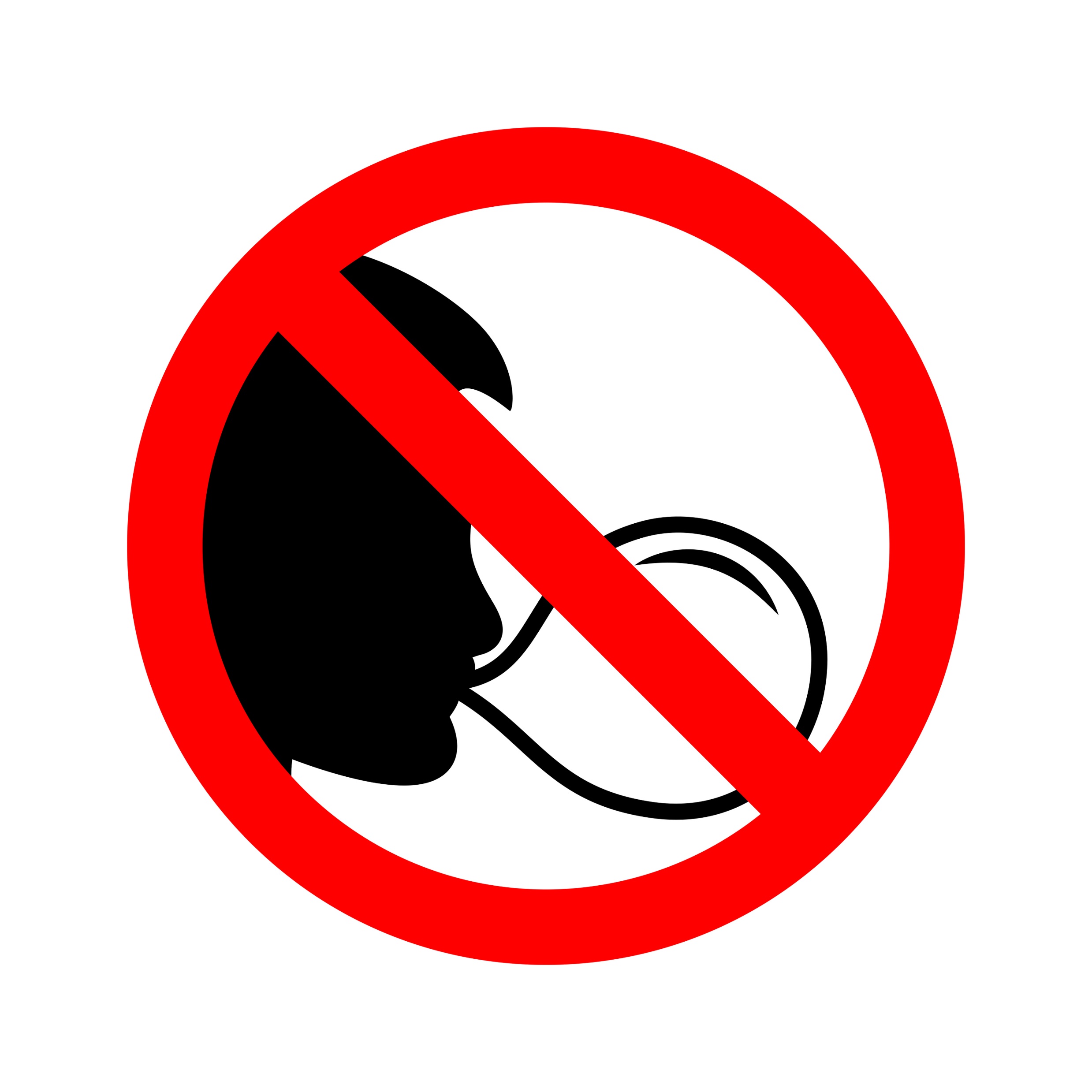 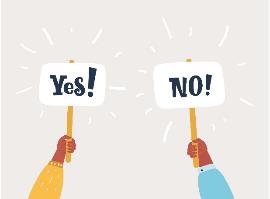 ?
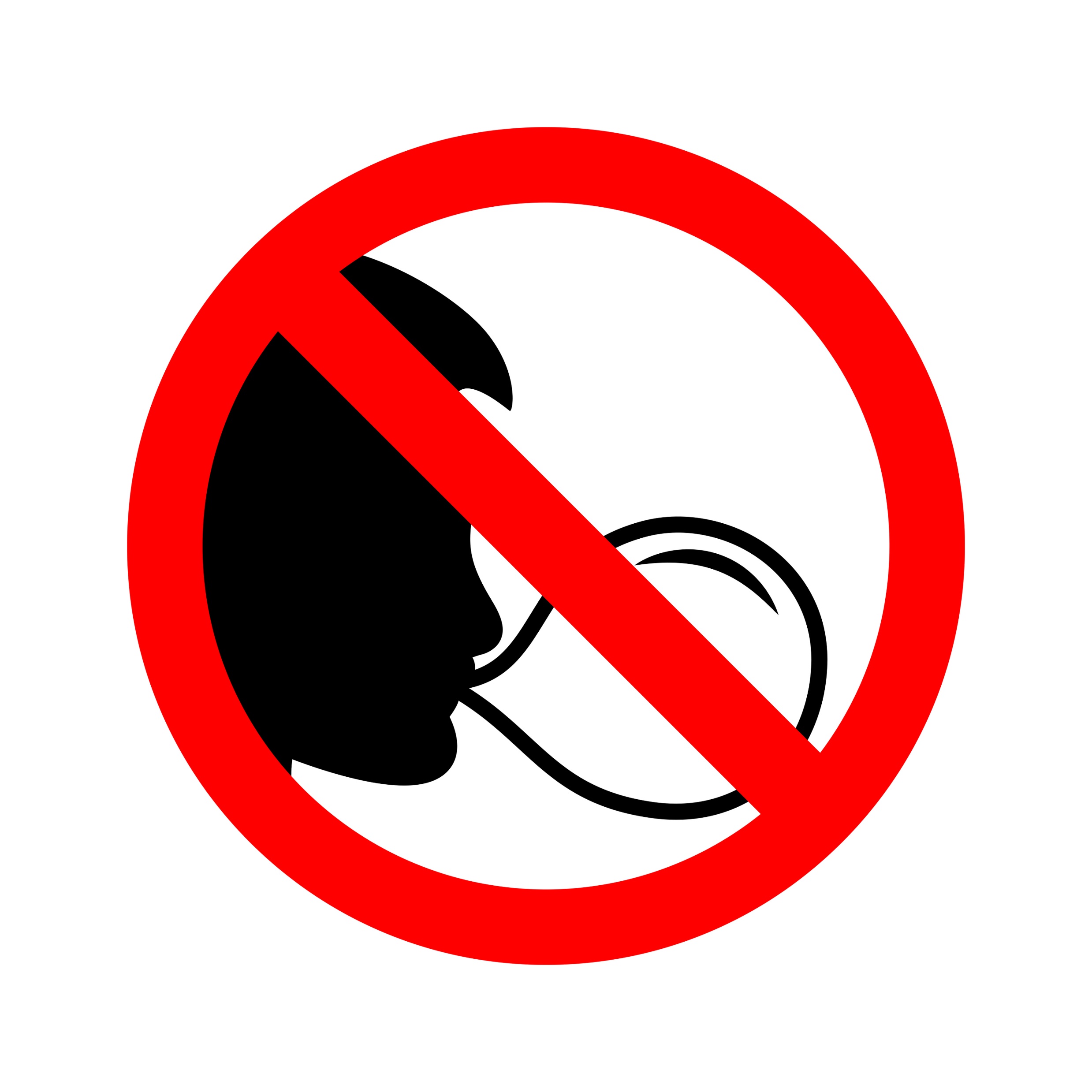 gelden
het akkoord
het voorstel
= de afspraak zijn
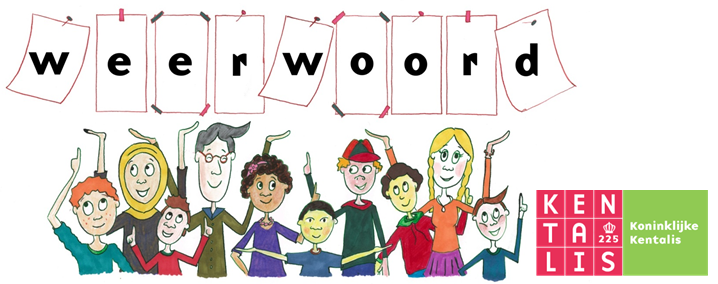 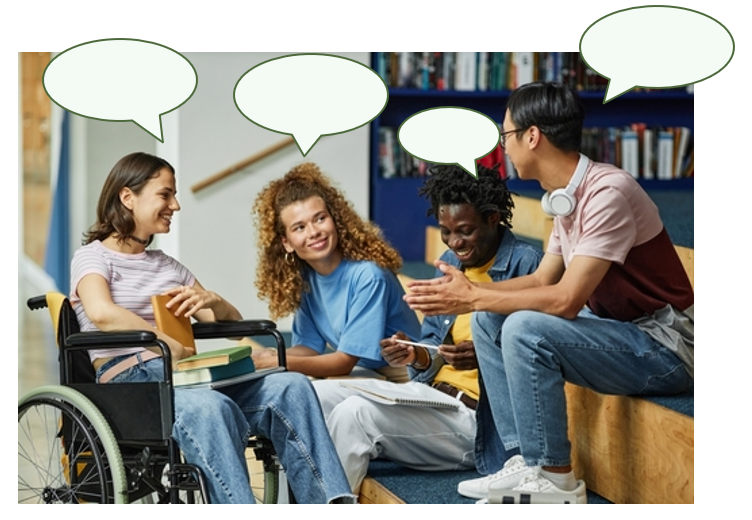 praten
communiceren
= met anderen praten, chatten of schrijven
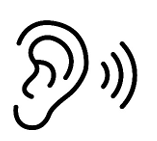 chatten
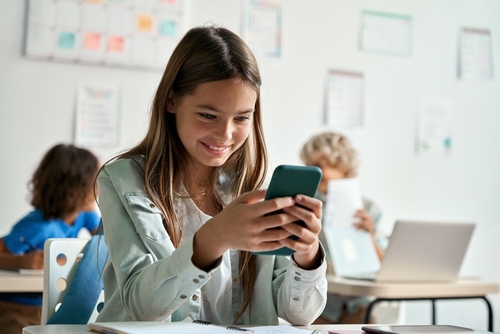 luisteren
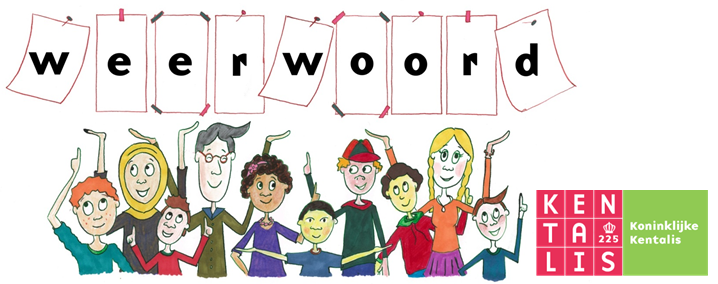